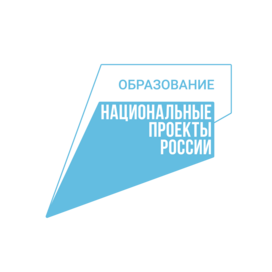 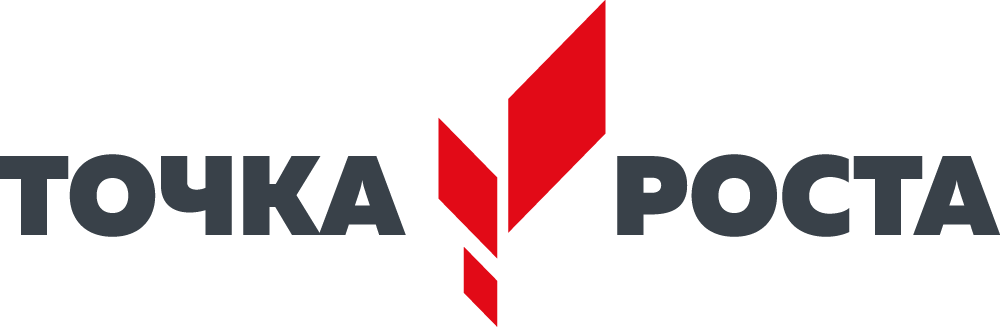 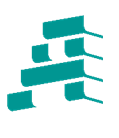 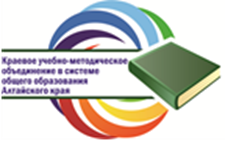 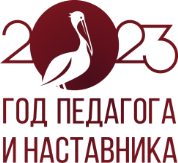 Вопросы организационно-методического сопровождения работы центров «Точка роста» в 2023-2024 у.г.
21 сентября 2023 г.
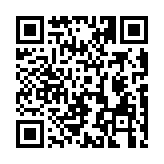 форма для регистрации
Горбатова Ольга Николаевна, кандидат педагогических наук, заведующий кафедрой естественно-научного образования КАУ ДПО «АИРО имени А.М. Топорова», руководитель отделения по естественнонаучным дисциплинам краевого УМО
https://forms.yandex.ru/cloud/64fe7712f47e739df183ba88/
Центры «Точка роста» создаются в рамках Национального проекта «Образование»
Инфраструктура национального проекта «Образование» в Алтайском крае
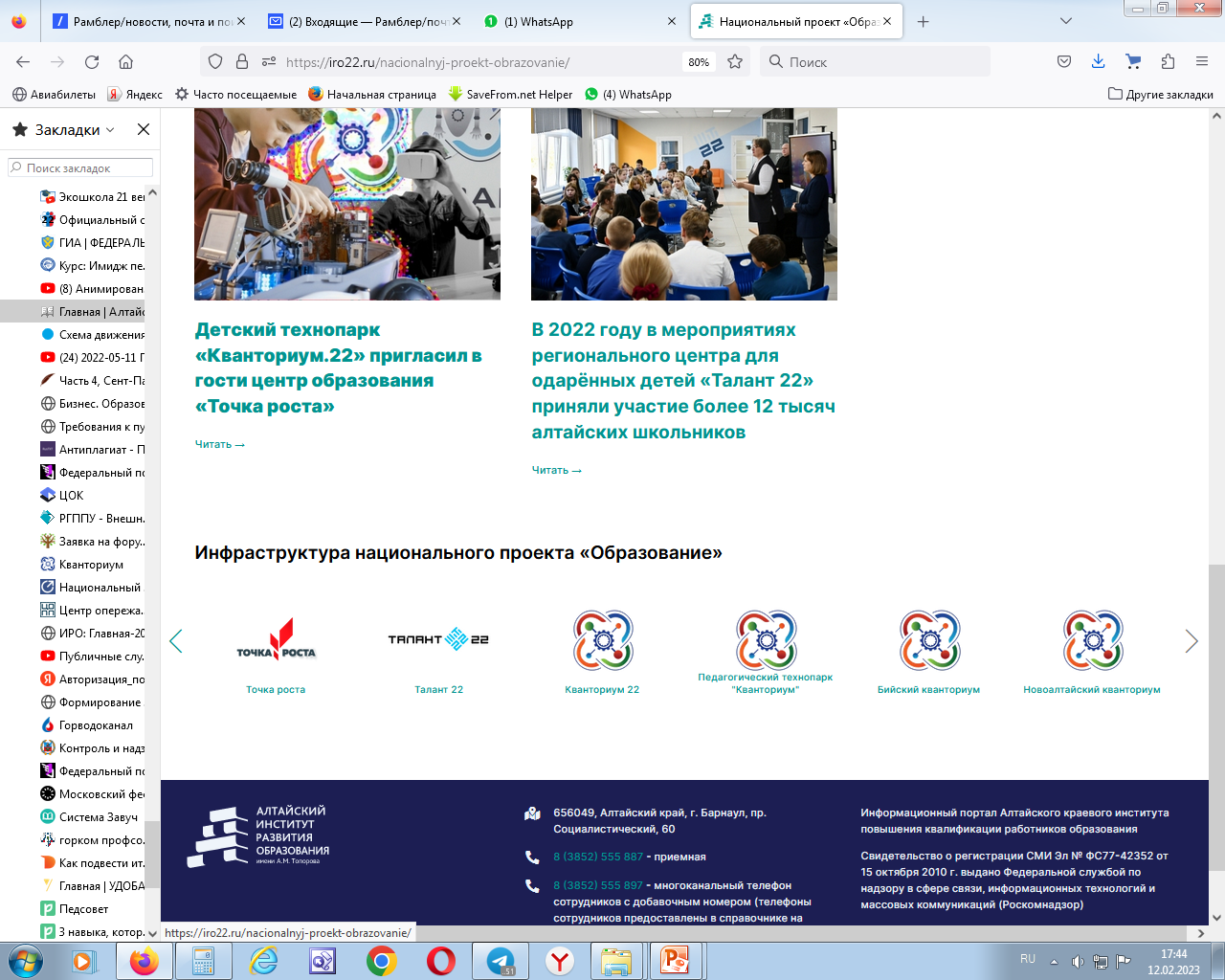 3 школьных кванториума
Сеть центров образования «Точка роста» 
в Алтайском крае
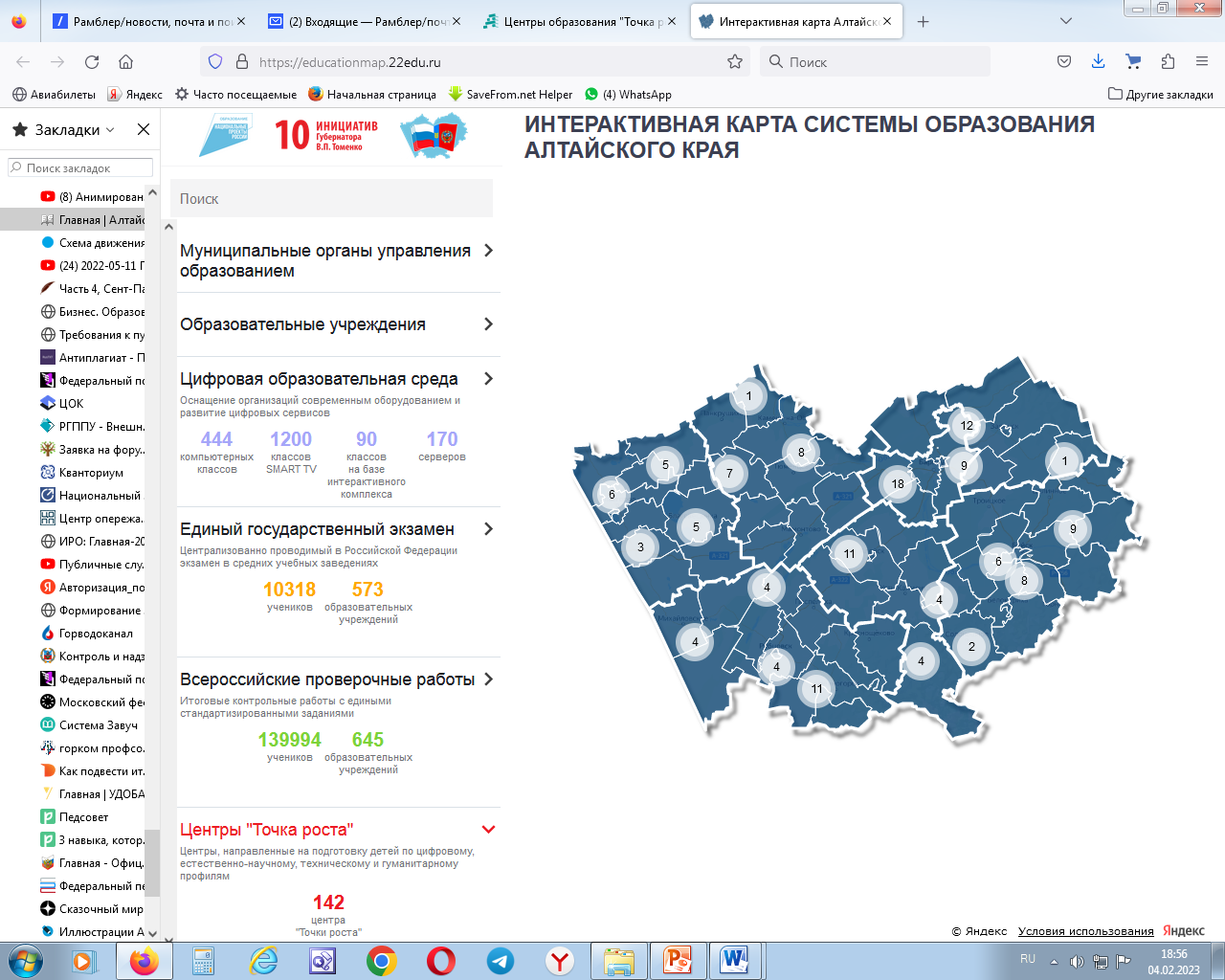 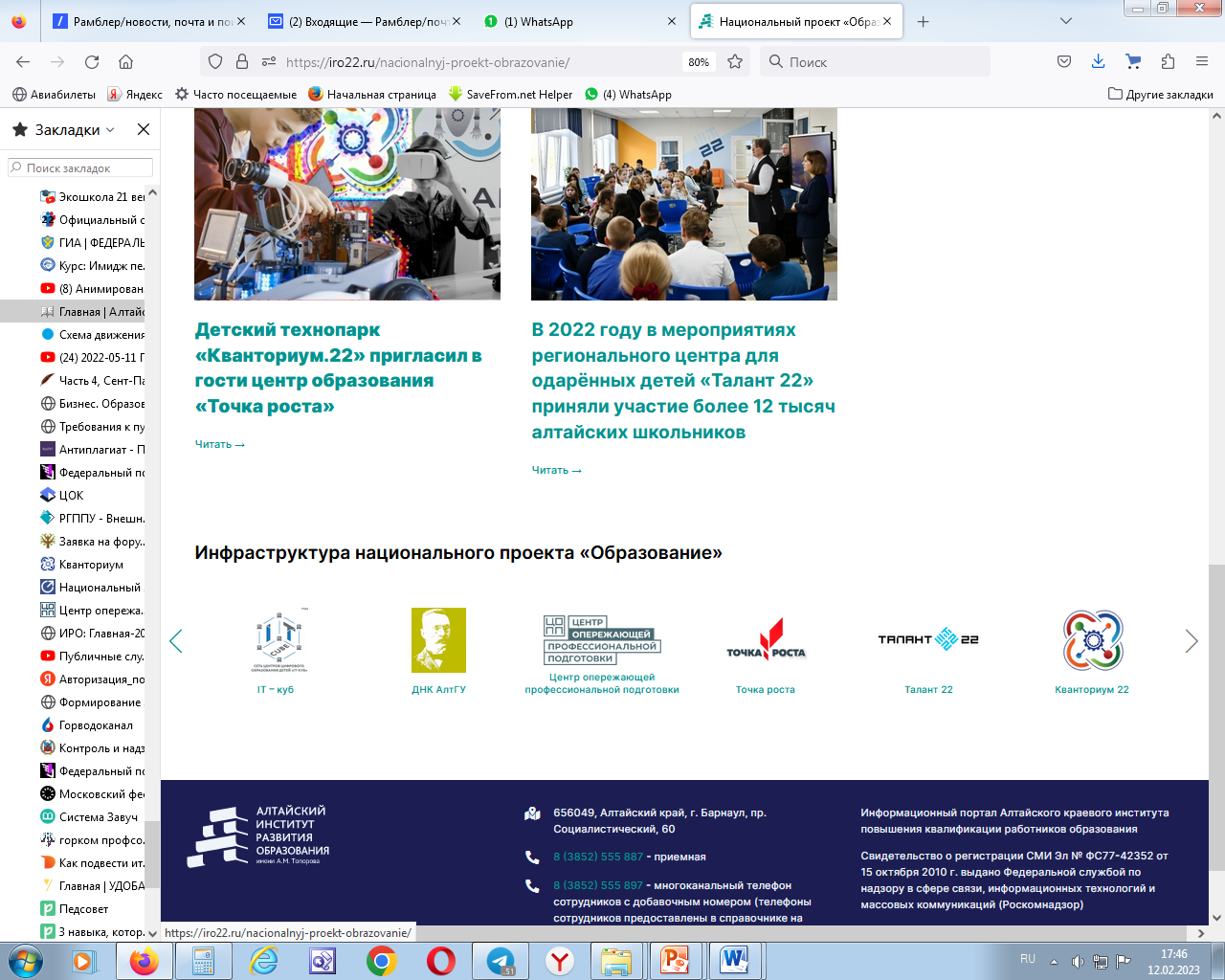 2 центра
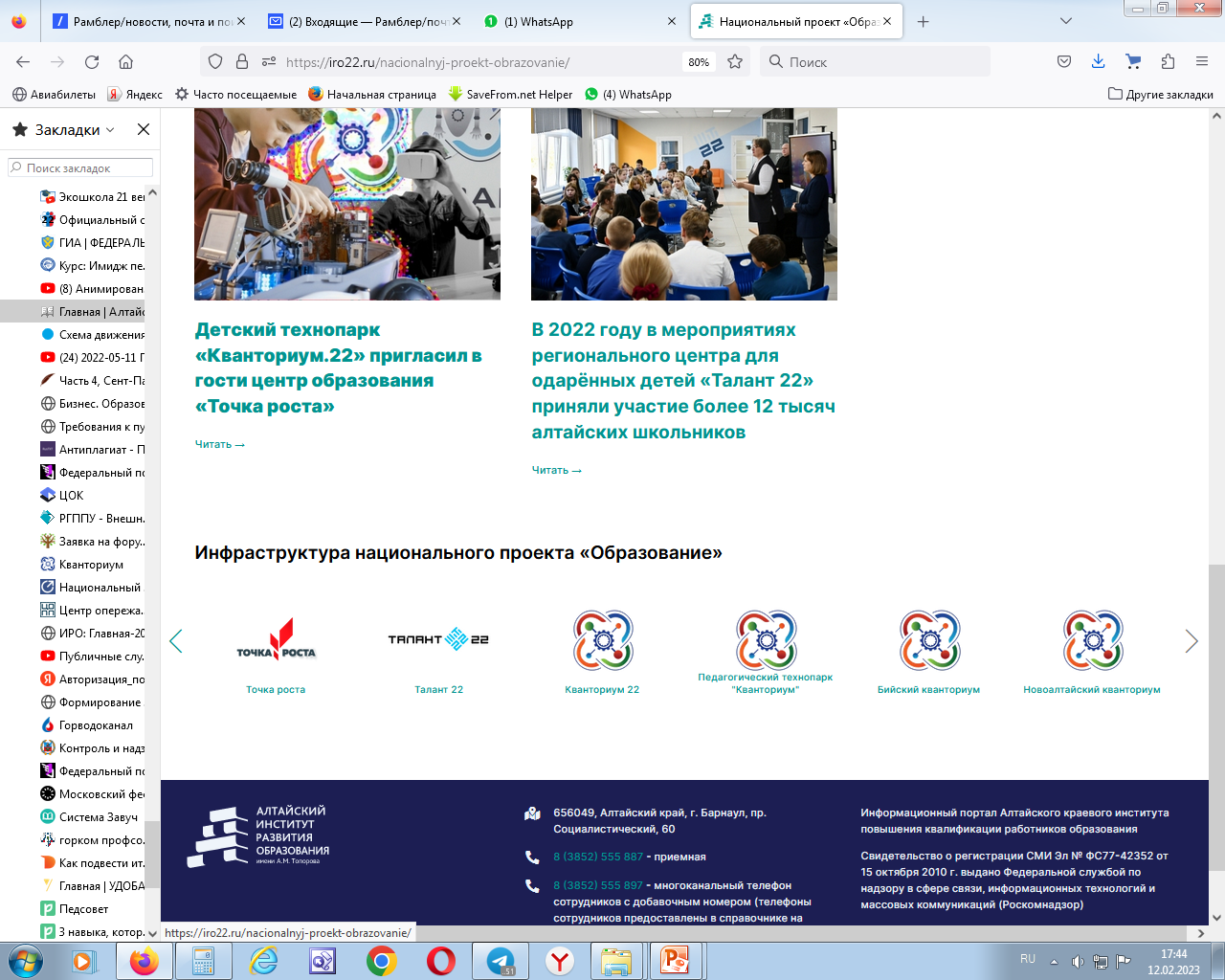 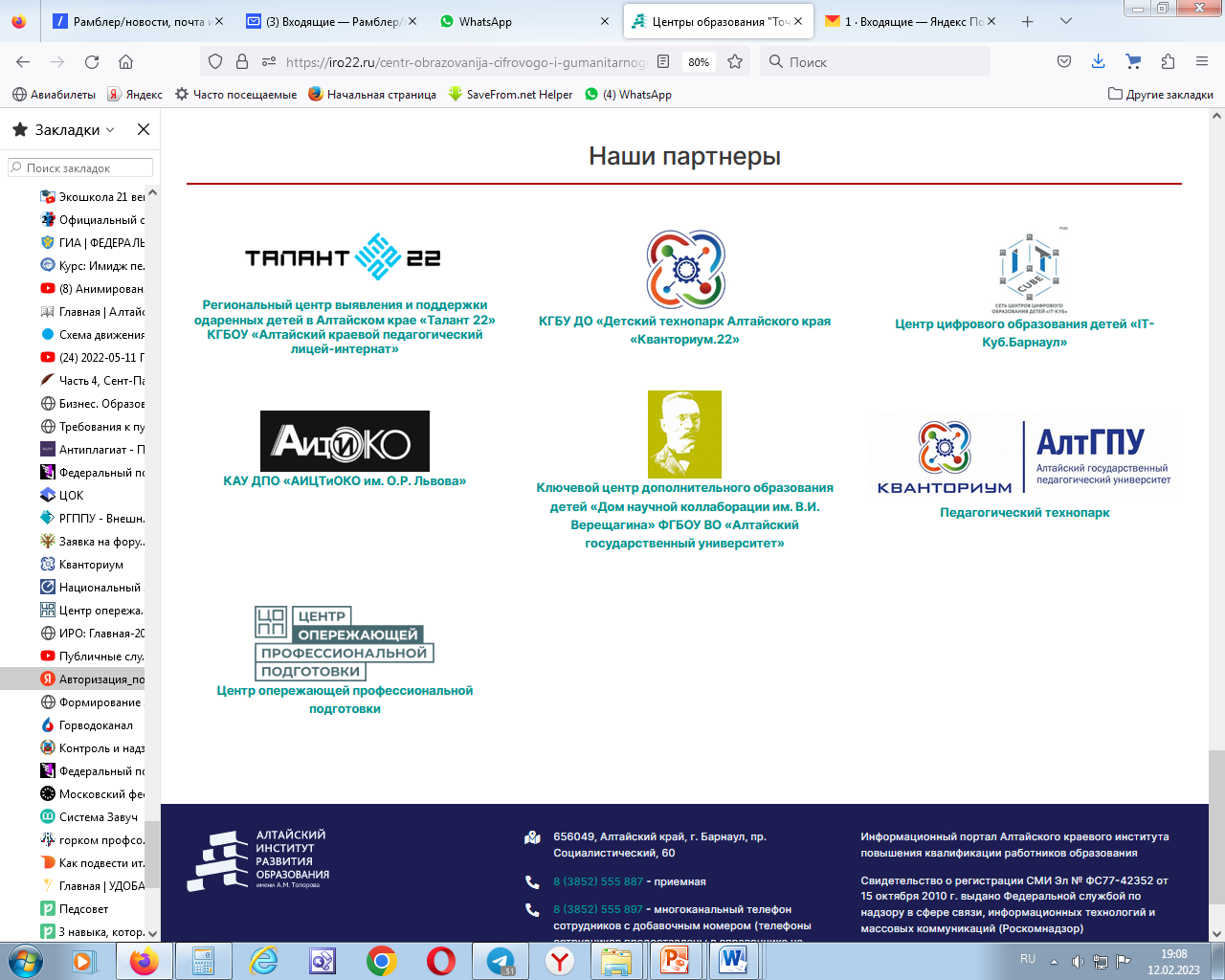 391 центр (2023)
Преобладает  естественнонаучная и технологическая направленности
КАУ ДПО «АИРО имени А.М. Топорова» – региональный координатор
Главный документ: Комплексный план организационно-методической поддержки 
инфраструктуры национального проекта «Образование». В прошлом году был признан одним из лучших в РФ.
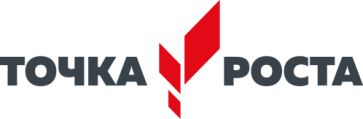 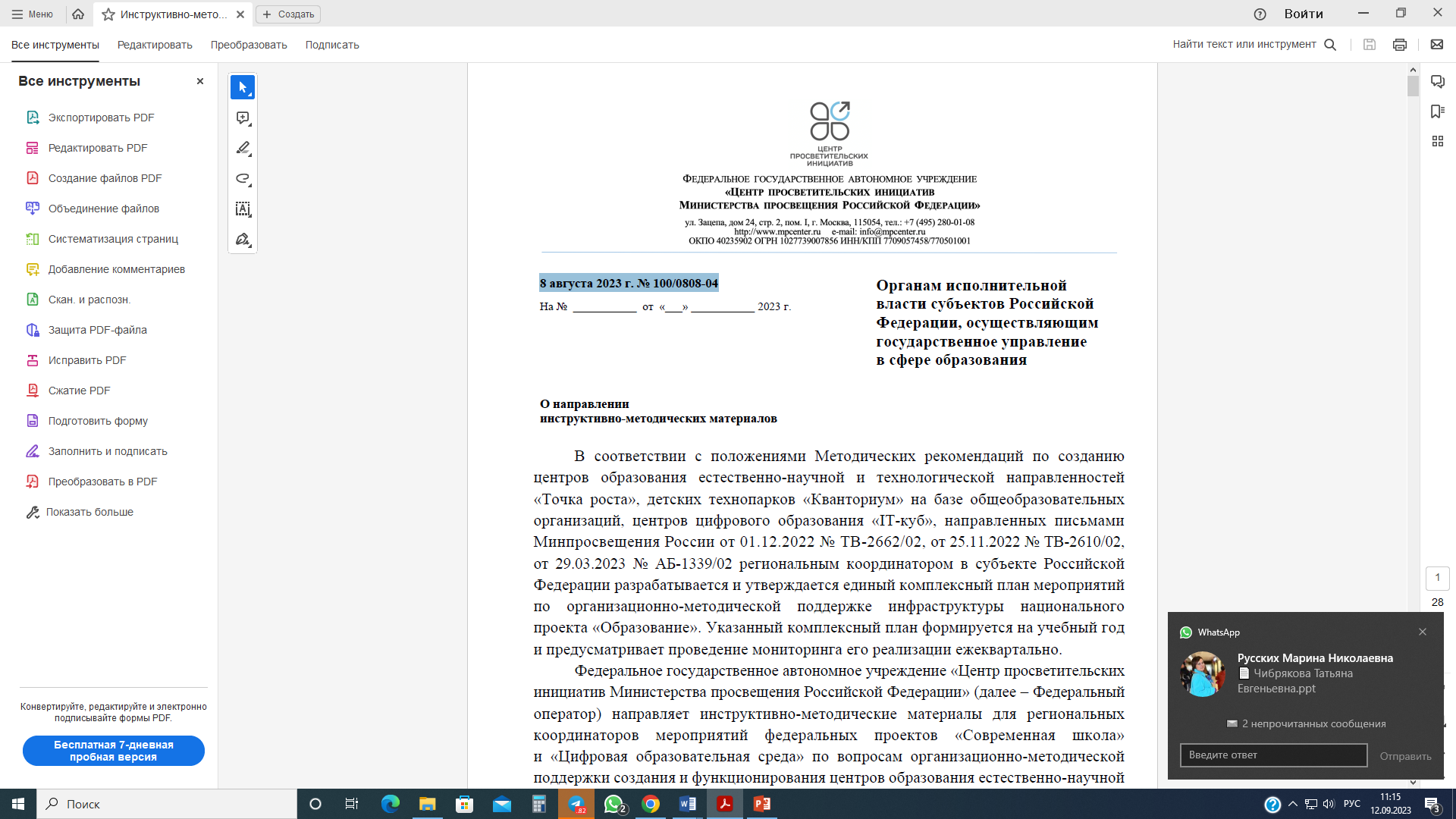 https://iro22.ru/centr-obrazovanija-cifrovogo-i-gumanitarnogo-profilej-tochka-rosta/normativno-pravovaja-baza/
Комплексный план организационно-методической поддержки 
инфраструктуры национального проекта «Образование» 
на 2023-2024 учебный год 
(утвержден приказом Министерства образования и науки АК № 868 от 22.08.2023)
Размещен на сайте АИРО
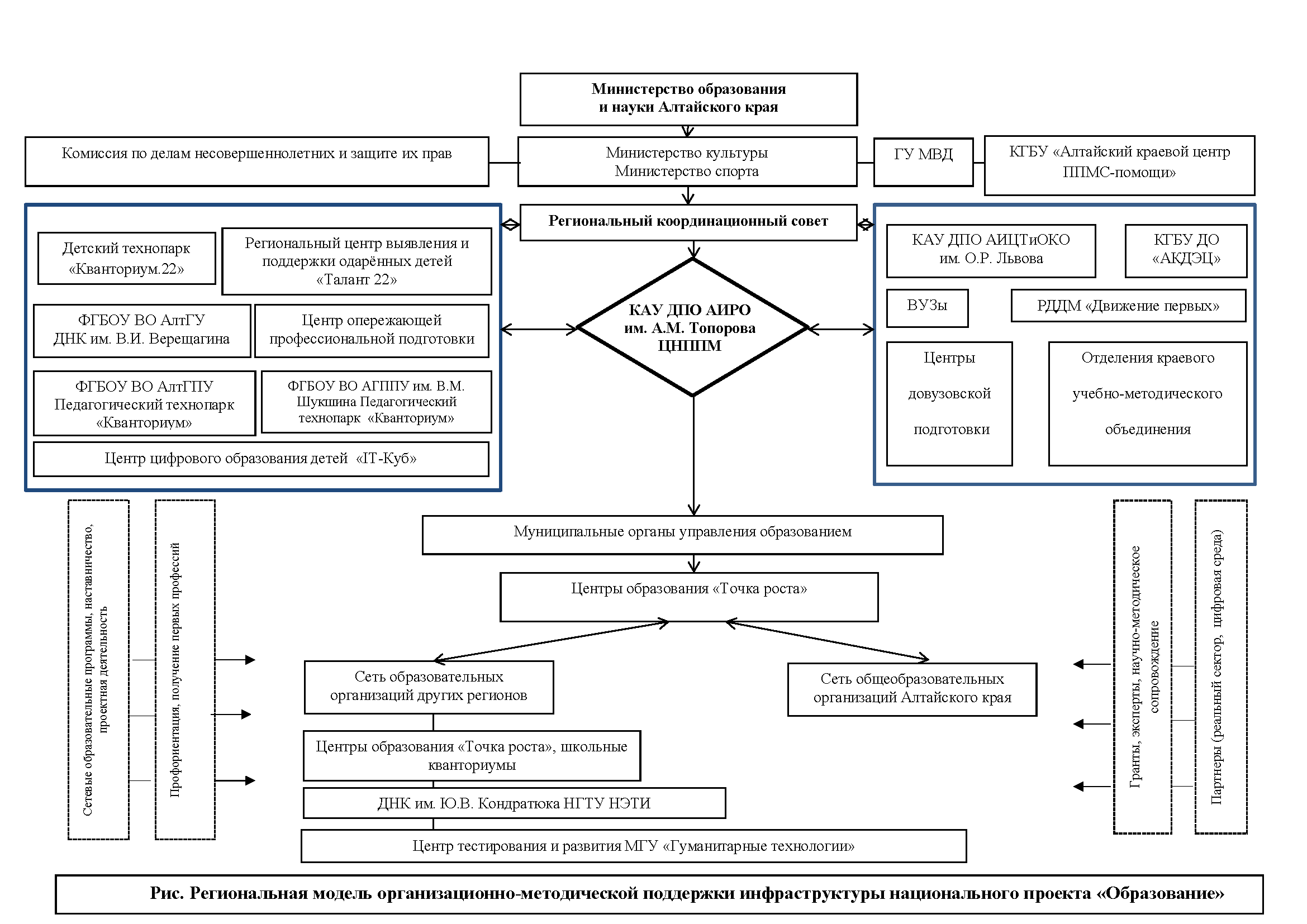 https://iro22.ru/centr-obrazovanija-cifrovogo-i-gumanitarnogo-profilej-tochka-rosta/normativno-pravovaja-baza/
В 2023-2024 учебном году к реализации Комплексного плана подключились Министерство культуры Алтайского края, Министерство спорта Алтайского края, ГУ МВД по Алтайскому краю, КДНиЗП Алтайского края, ФГБОУ ВО «Алтайский государственный медицинский университет», ФГБОУ ВО «Алтайский государственный технический университет им. И.И. Ползунова», ФГБОУ ВО «Алтайский государственный аграрный университет КГБОУ ДО «Алтайский краевой детский экологический центр», КГБУ «Алтайский краевой центр ППМС- помощи», а также организации реального сектора экономики – АО «Алтайский приборостроительный завод «Ротор», ООО «Сибэнергомаш БКЗ», ОК «Алмаз», АО «Алтай-Кокс», ООО «Алтайский завод технического литья», ООО «ЗИАС-МАШИНЕРИ», Инжиниринговая компания СИБФОРС «Агентство бизнес-решений», АО «Алтайский научно-исследовательский институт технологии машиностроения», АНО «Туристский информационный центр Алтайского края», Банк «Открытие», Многофункциональный центр, Фонд социального содействия Александра Прокопьева, ООО «Центр киберспорта», РОО «Федерация авиамодельного спорта Алтайского края», АНО «Многоликий Алтай» и др.

Кроме этого, налажено сотрудничество с другими регионами – г. Москва, Новосибирская, Томская, Омская области.
Направления работы в рамках реализации Комплексного плана
Направление 1. Проведение совместных мероприятий для обучающихся и педагогических работников центров и образовательных организаций Алтайского края
Направление 2. Организация и участие в региональных, межрегиональных и всероссийских конференциях, фестивалях,
форумах, вебинарах по обмену опытом работы на высокотехнологичных ученико-местах и опытом по реализации предметных областей «Естественно-научные предметы», «Естественные науки», «Математика и информатика», «Обществознание и естествознание», «Технология», а также программ дополнительного образования естественно-научной и технологической направленностей
Направление 3. Участие региональных координаторов, сотрудников центров и иных организаций, функционирующих на территории Алтайского края, в мероприятиях, организуемых Министерством просвещения Российской Федерации, ФГАУ «Центр просветительских инициатив Министерства просвещения Российской Федерации»
Направление 4. Организация и участие в проведении информационных кампаний по популяризации национального проекта «Образование» на территории Алтайского края
Направление 5. Разработка, утверждение и реализация сетевых образовательных программ с использованием высокооснащенных ученико-мест, созданных в Алтайском крае в рамках национального проекта «Образование»
Направление 6. Вовлечение обучающихся образовательных организаций, на базе которых создаются и функционируют центры, в различные формы сопровождения и наставничества с учетом методологии (целевой модели) наставничества обучающихся для организаций, осуществляющих образовательную деятельность по общеобразовательным, дополнительным общеобразовательным и программам среднего профессионального образования
Направление 7. Организация профориентационной деятельности обучающихся, в том числе за счет привлечения интеллектуальных партнеров к реализации образовательных программ и проведению мероприятий
Направление 8. Развитие проектной деятельности обучающихся общеобразовательных организаций за счет ресурсов, создаваемых в Алтайском крае центров
Направление 9. Организация работы центров по проведению обучающих мероприятий по поддержке общеобразовательных организаций, показывающих низкие образовательные результаты, с использованием инфраструктуры и кадрового обеспечения центров в различных форматах
Направление 10. Демонстрация передового опыта реализации образовательных программ и эффективных педагогических практик
Направление 11. Организационно-управленческая деятельность
Фрагмент Комплексного плана
Руководителям центров «Точка роста» взять за основу КП, рассмотреть возможности участия в мероприятиях на ШМО ЕНД
Информационно-методический онлайн-семинар для педагогов и руководителей образовательных организаций «Национальный проект «Образование»: новости, практики, открытия» (16.03.2023)
https://cloud.mpcenter.ru/d/s/sn7KjgioIScKoxKRi662QboSVKuXgTWC/kCOP5FGPyywPfxQjPxi1hu30tVqeLp3t-srBAHVYlSwo
Представлен опыт Алтайского края
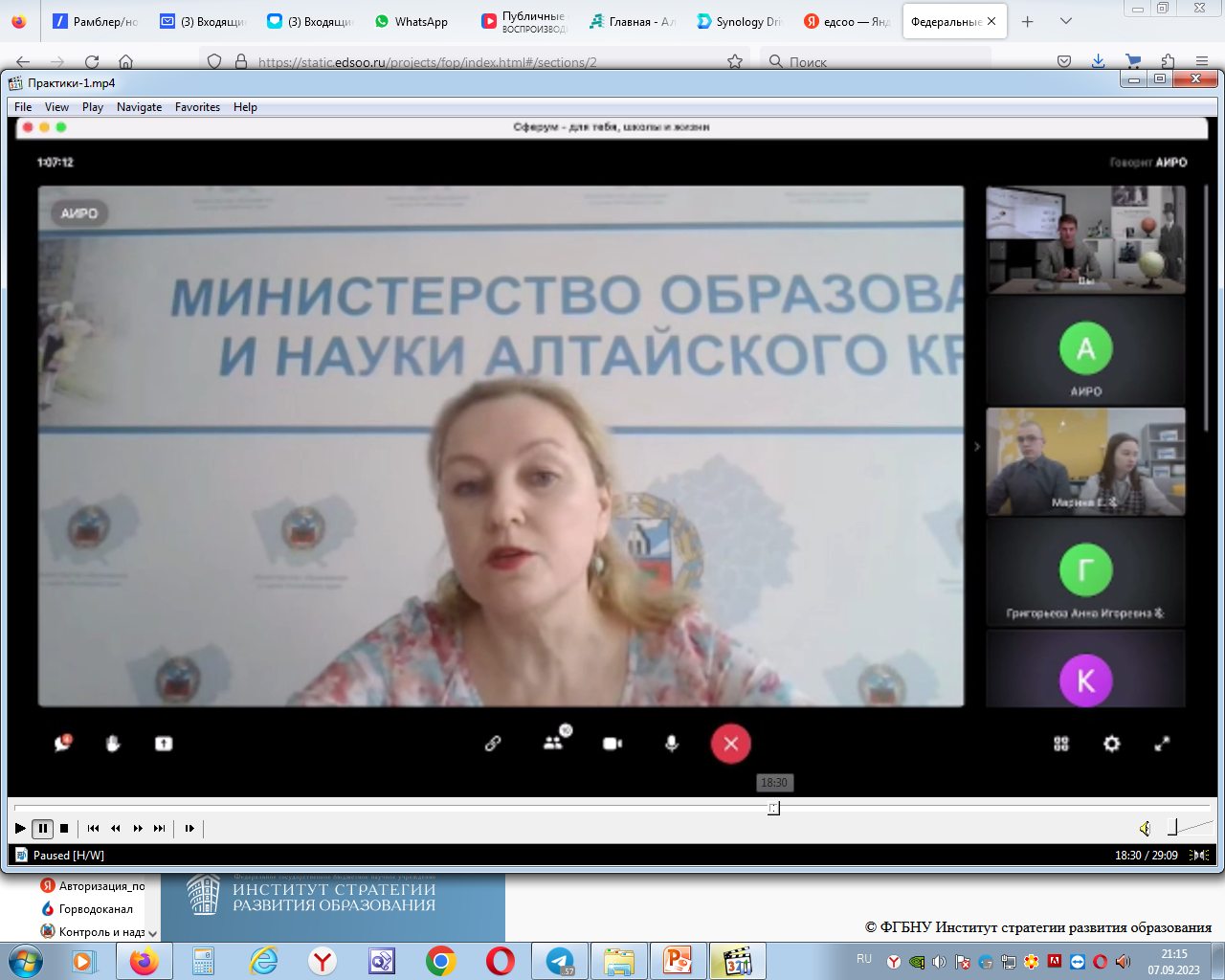 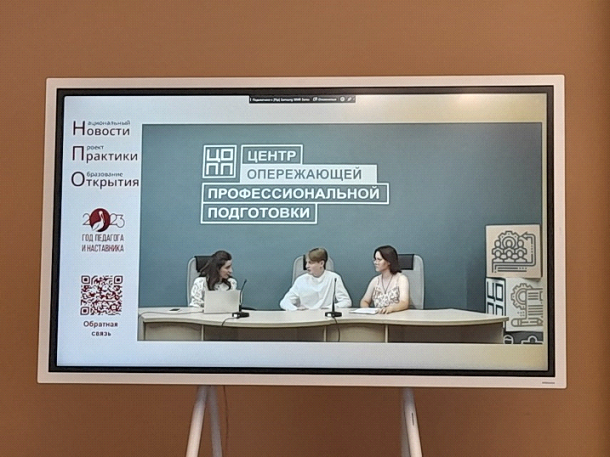 Информационно-методический онлайн-семинар «Национальный проект «Образование»: новости, практики, открытия» 
(13 июля 2023)  
https://vk.com/video-151667500_456239490?t=1s
13 июля 2023 г. в Центре опережающей профессиональной подготовки состоялся федеральный онлайн-семинар для педагогов и руководителей образовательных организаций». Провели онлайн-семинар сотрудники Центра просветительских инициатив Министерства просвещения Российской Федерации (г. Москва). Для участия в семинаре были приглашены школьники Алтайского края: Черепанова Юлия (ученица МБОУ «Тальменская СОШ № 6»), Кутьков Ярослав (ученик МБОУ «Алтайская СОШ № 2»). Также в семинаре приняла участие Бабанина Наталья Анатольевна – учитель физики МБОУ «СОШ № 15» г. Славгорода. Подготовка к мероприятию длилась около месяца. Сотрудники АИРО помогли ребятам написать тексты выступлений, решить организационные вопросы, морально поддерживали их во время выступления. Во время трансляции школьники рассказали о своих «Точках роста», об увлечении учебным предметом «Биология», о своих жизненных планах. Выступили уверенно, достойно представили результаты своих учебных исследований. Наталья Анатольевна Бабанина рассказала о своем успешном опыте работы организации учебно-исследовательской деятельности школьников на базе центра образования «Точка роста».
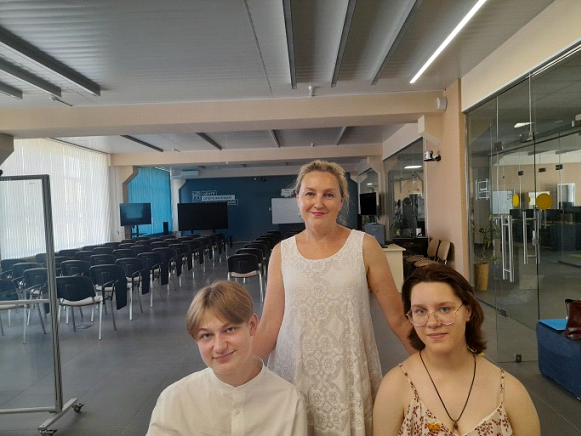 Для учеников и всех присутствующих была проведена экскурсия по Центру опережающей профессиональной подготовки, которую подготовила руководитель ЦОПП Захарова Александра Вячеславовна. Она рассказала о современном оборудовании, о мероприятиях по профориентации, которые проводятся для обучающихся.
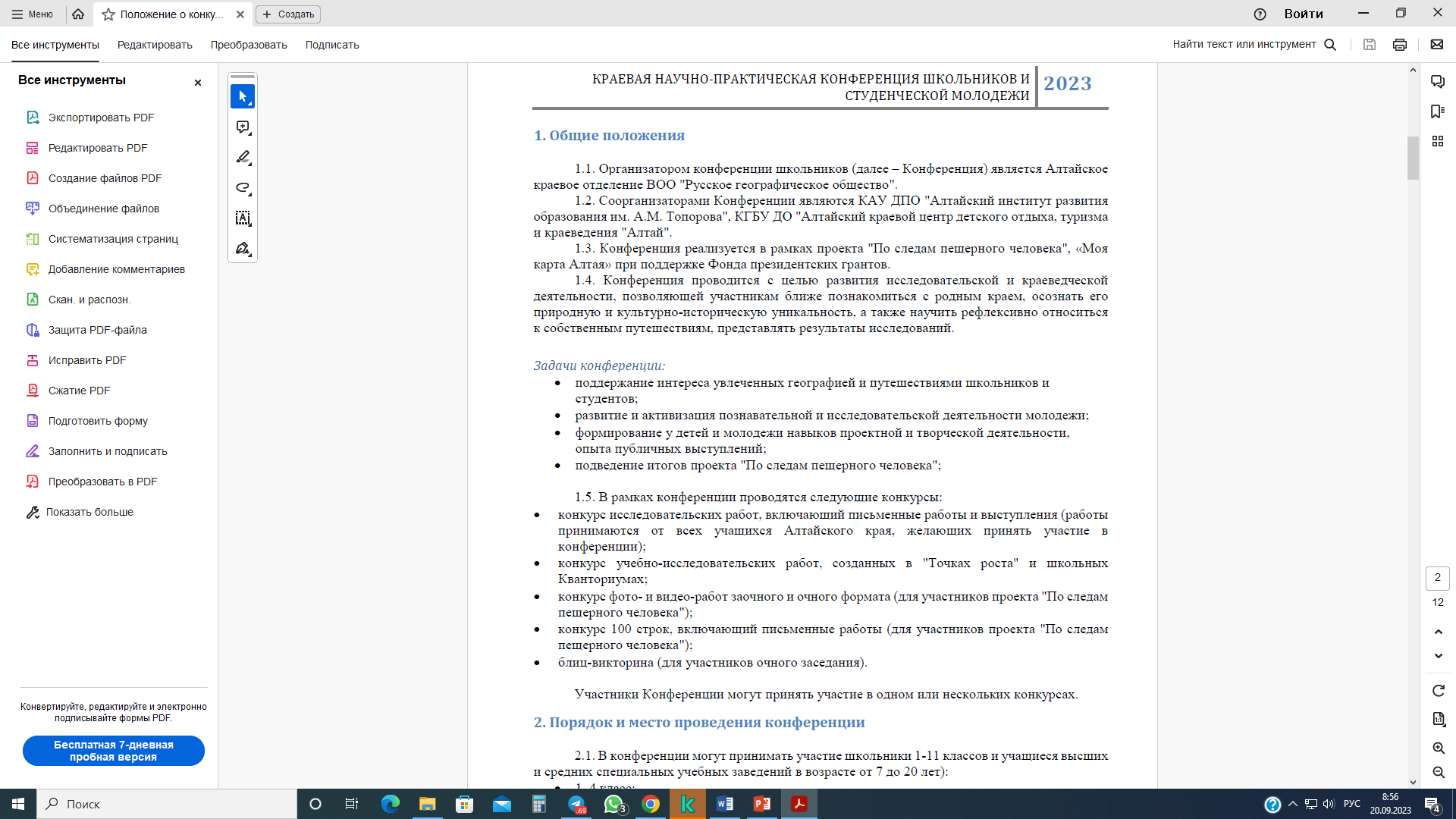 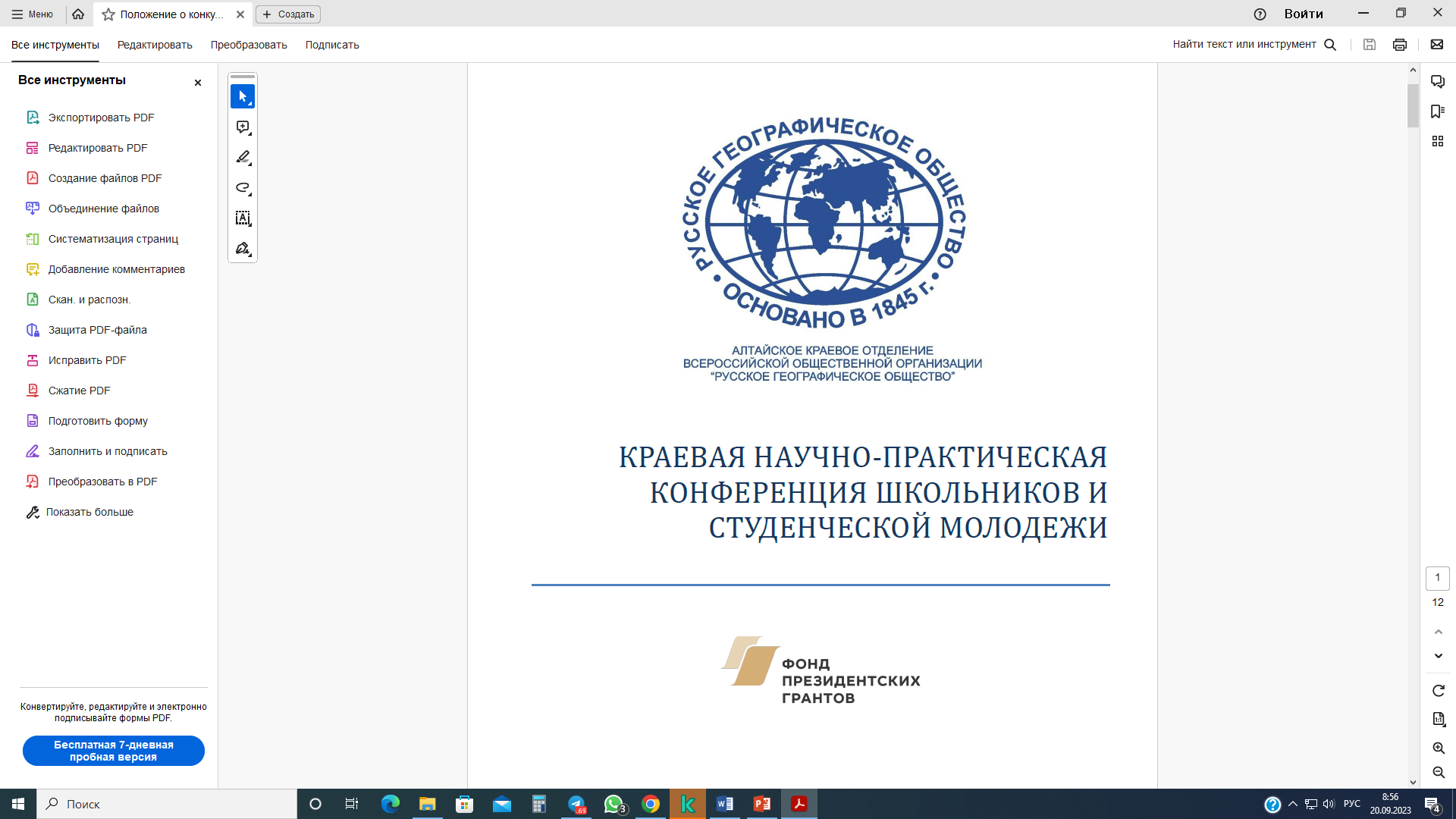 Заявки до 12 октября
Положение на странице:
https://iro22.ru/centr-obrazovanija-cifrovogo-i-gumanitarnogo-profilej-tochka-rosta/
Форма для сбора информации об успехах школьников и результативности работы учителей
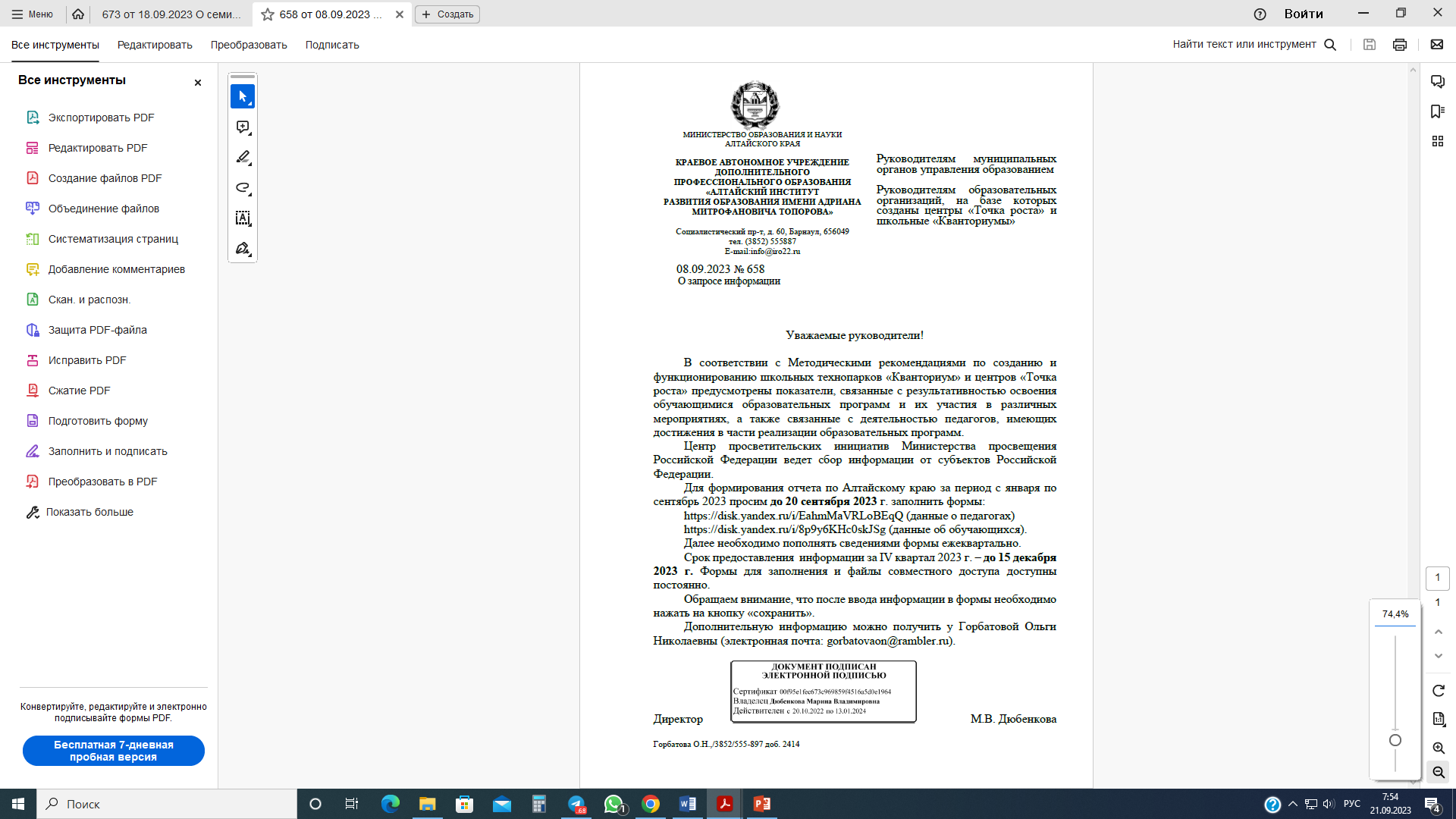 Для формирования отчета по Алтайскому краю за период с января по сентябрь 2023 просим до 20 сентября 2023 г. заполнить формы: 
https://disk.yandex.ru/i/EahmMaVRLoBEqQ  (данные о педагогах)
https://disk.yandex.ru/i/8p9y6KHc0skJSg  (данные об обучающихся).
Далее необходимо пополнять сведениями формы ежеквартально.
Срок предоставления  информации за IV квартал 2023 г. – до 15 декабря 2023 г. Формы для заполнения (файлы совместного доступа) доступны постоянно.
Письмо размещено в ТК «Точка роста. Алтайский край»
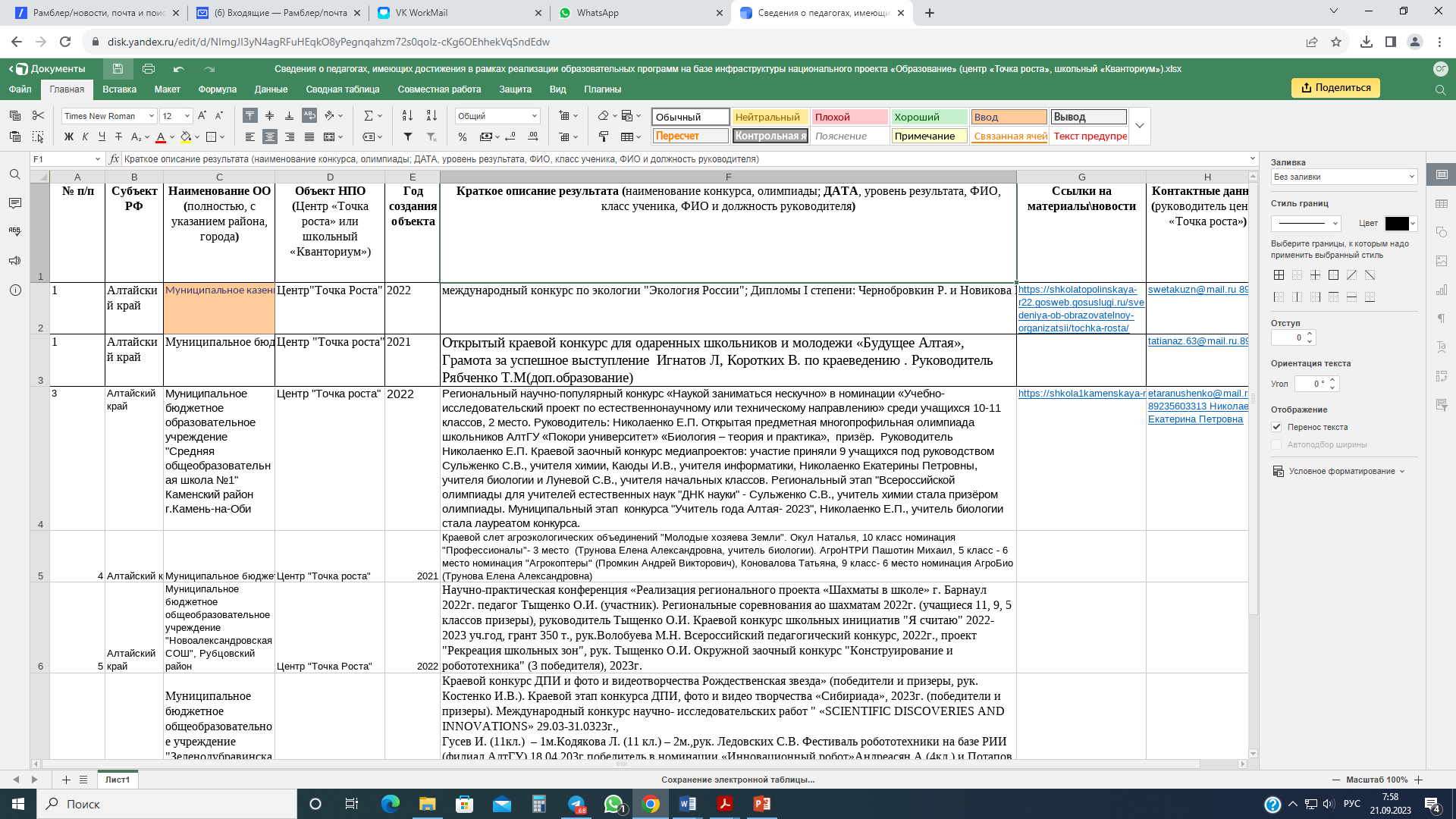 12 апреля 2023 года на базе ФГБОУ ВО «Алтайский государственный педагогический университет» прошел Методический день для центров образования «Точка роста – 2023» «Реализация региональной модели наставничества посредством объединения ресурсов инфраструктуры национального проекта «Образование».
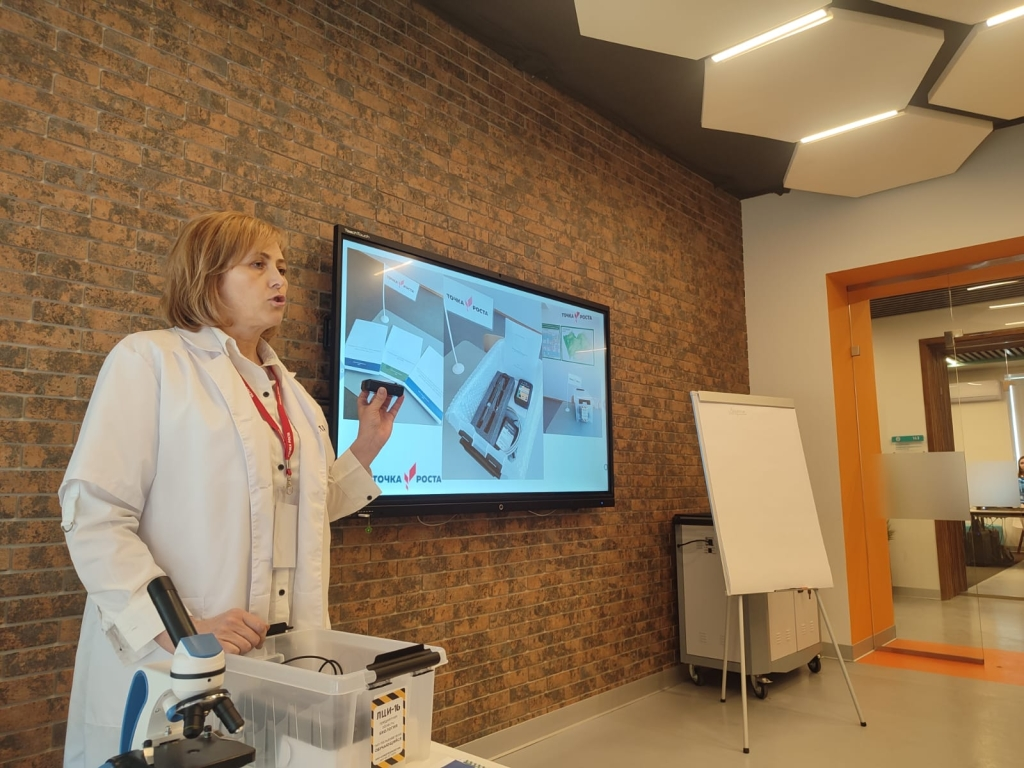 https://iro22.ru/tochka-rosta-meroprijatija/metodicheskij-den-dlja-centrov-obrazovanija-tochka-rosta-2023-realizacija-regionalnoj-modeli-nastavnichestva-posredstvom-obedinenija-resursov-infrastruktury-nacionalnogo-proekta-obrazovanie-v-altajsko/
Методический день для центров «Точка роста» в рамках Дней образования на Алтае – 2023 
(«Парад площадок, входящих в инфраструктуру национального проекта «Образование»)
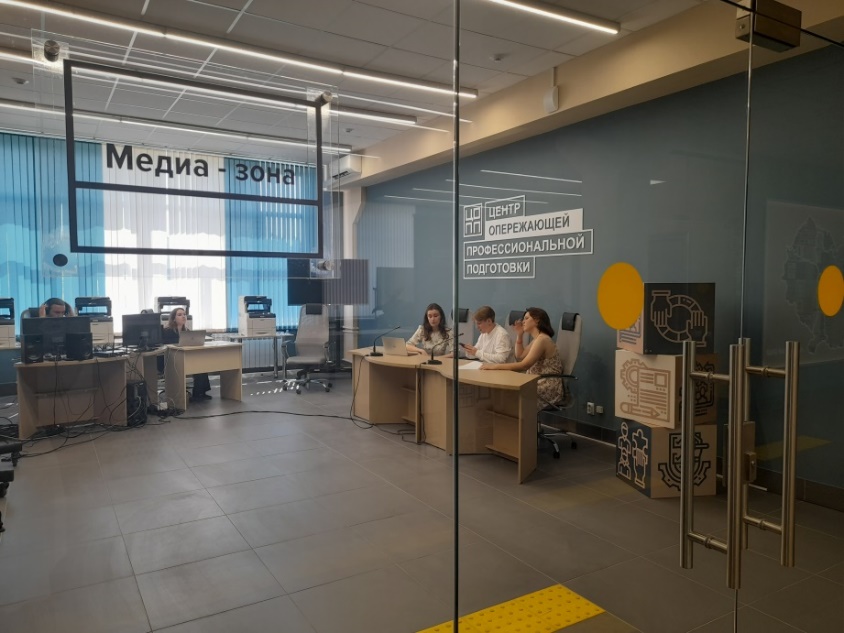 Центр опережающей профессиональной подготовки
1 ноября 2023 г. 
для Точек роста 2023 г.
Подробная информация на сайте: http://dayseducaltai.ru/ 
Заявки по форме.
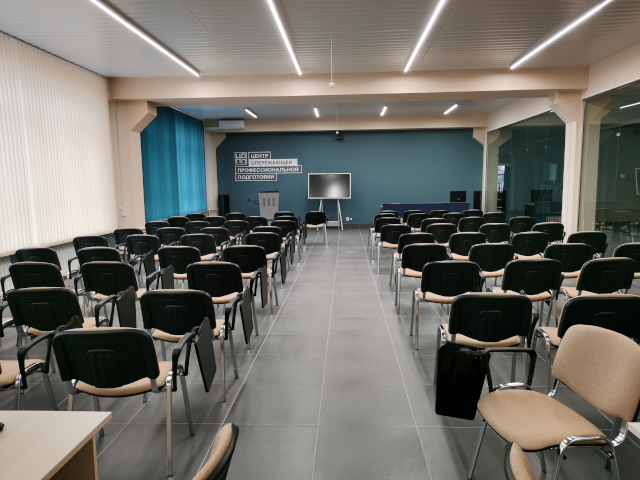 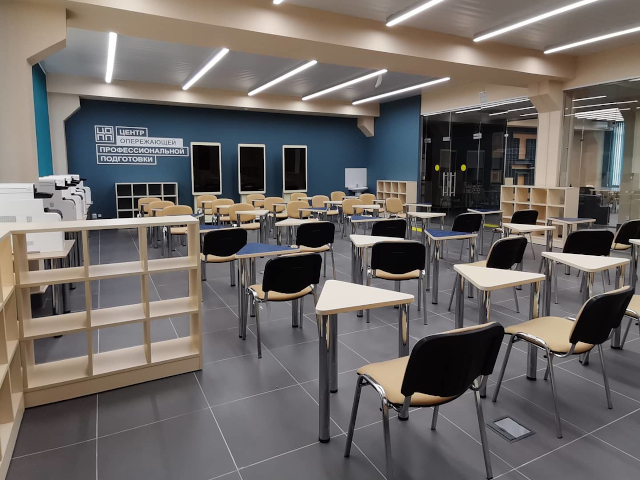 12 октября 2023 г. будет проведен очный семинар на базе АИРО по вопросам использования нового оборудования ТР-2023. Присылайте вопросы к семинару. Информационное письмо размещено в ТК.
Курсы повышения квалификации
Здравствуйте, Ольга Николаевна, скажите если учителя не прошли Московские курсы по ТР (по разным причинам), они могут пройти другие, например, на сайте "Мой университет". Будут ли такие курсы считаться (для проверяющих)?
Не обязательно проходить именно московские курсы. Можно пройти курсы в АИРО по Точкам роста. Если нет желания учиться в Алтайском институте развития образования, то можно пройти в другой образовательной организации, которая зафиксирована в   Приказе Министерства просвещения РФ от 28 февраля 2022 г. N 96 “Об утверждении перечня организаций, осуществляющих научно-методическое и методическое обеспечение образовательной деятельности по реализации основных общеобразовательных программ в соответствии с федеральными государственными образовательными стандартами общего образования”.
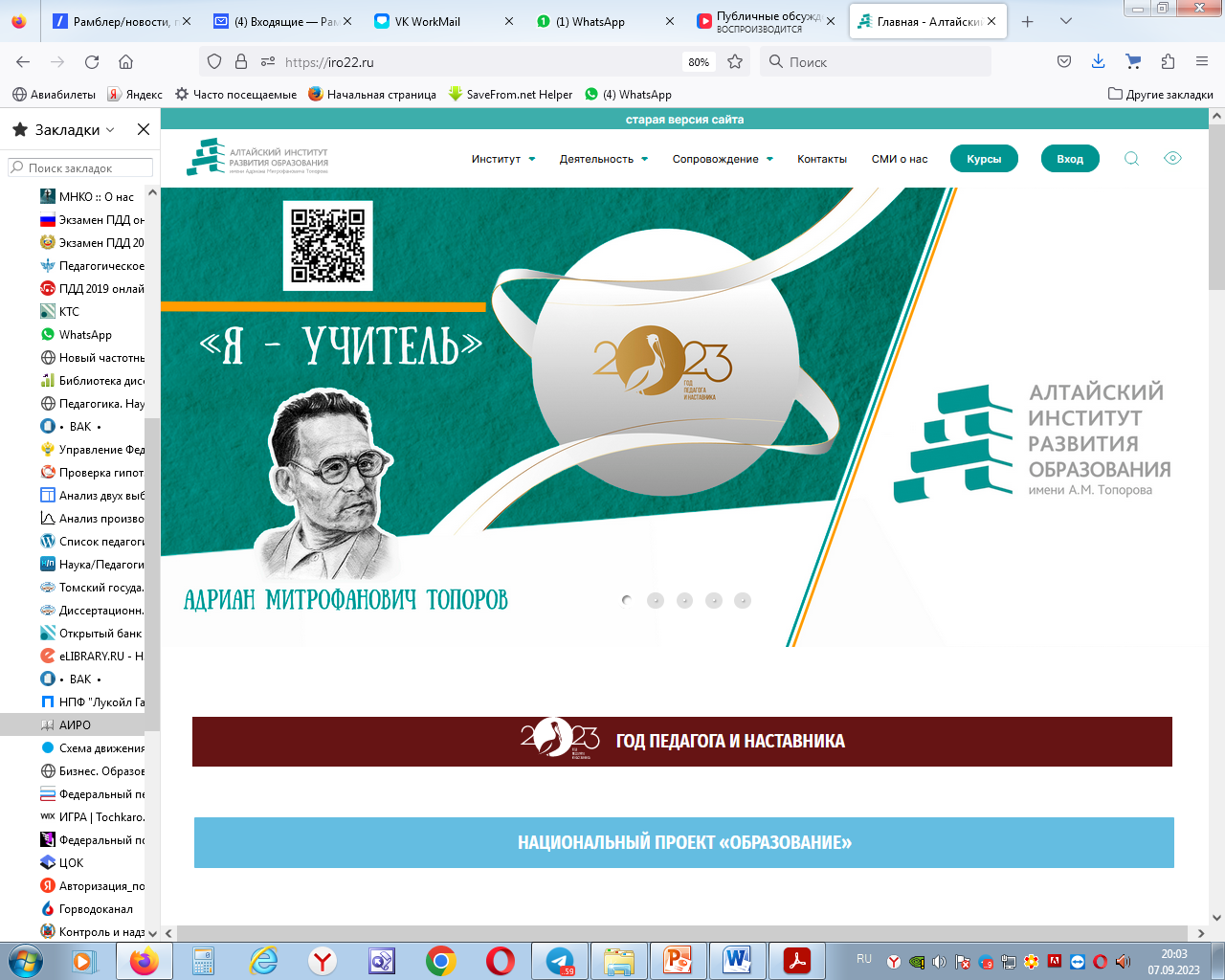 Сайт КАУ ДПО «АИРО имени А.М. Топорова»
Сведения о «Точках роста» Алтайского края
Контакты региональных тьюторов и график консультаций
Отделения КУМО в помощь Точкам проста
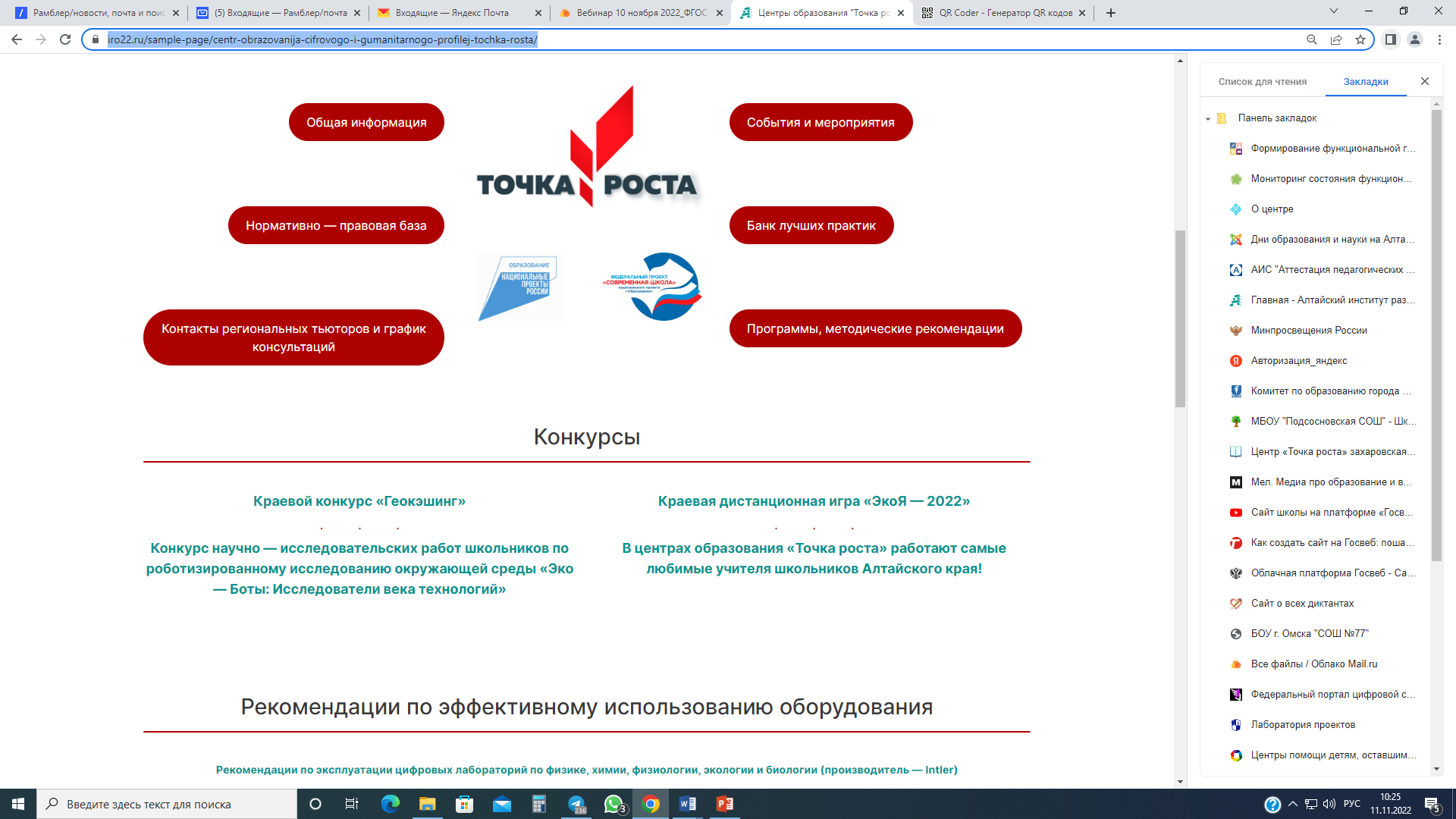 Нормативно-правовая база
События и мероприятия
Общая информация
Наставнические пары
Рекомендации по эффективному использованию оборудования
Банк лучших практик
Программы, методические рекомендации
Конкурсы
Опыт регионов
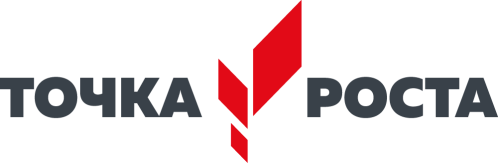 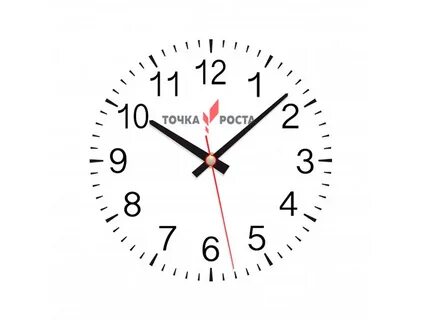 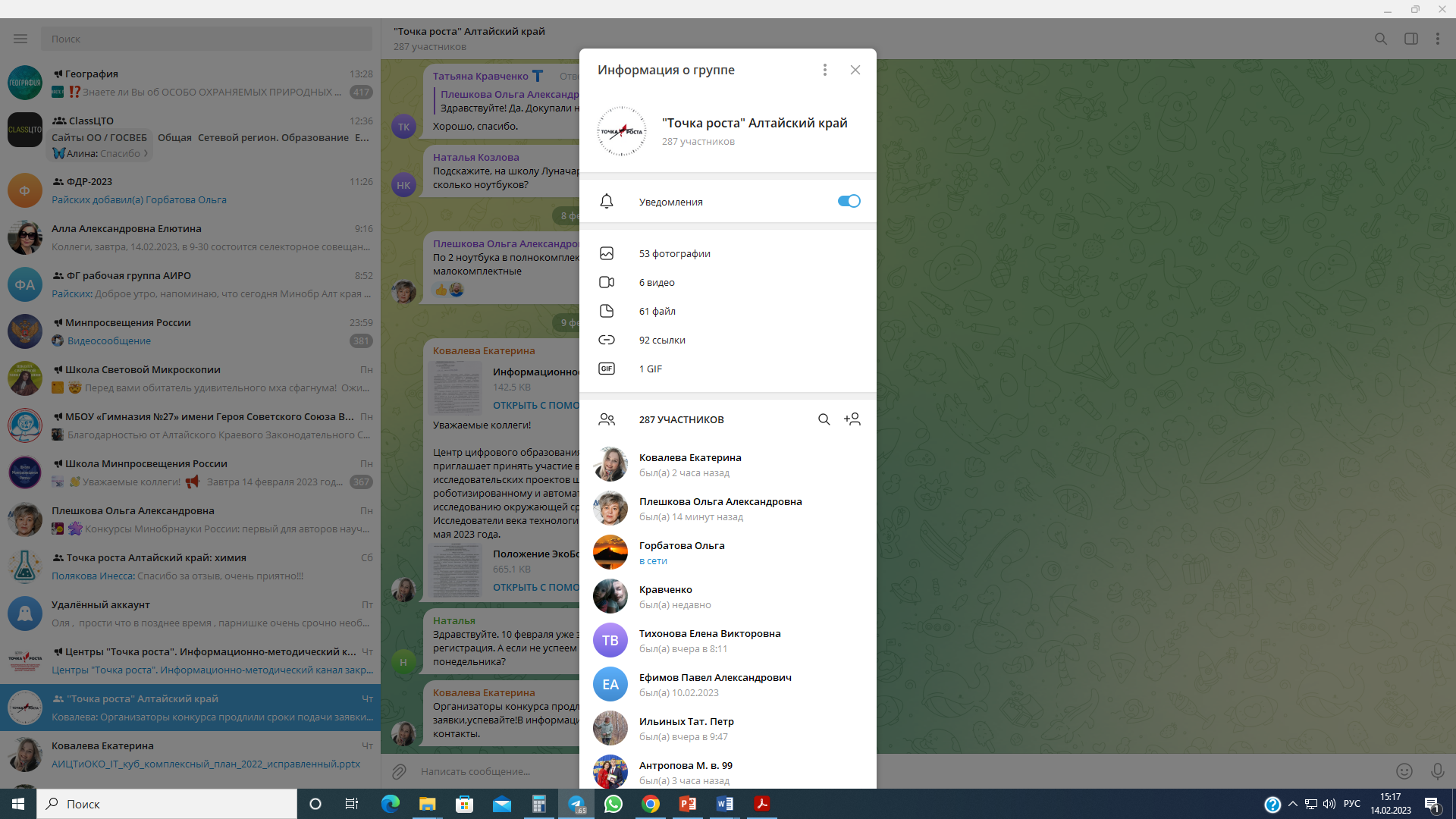 Оперативное текущее информационно-методическое сопровождение руководителей и педагогов центров «Точка роста» осуществляется с использованием телеграмм-канала «Точка роста» Алтайский край, а также  в группах  по предметам (химия, биология, физика)
https://t.me/+VC2Id8SmfToxMzI6
Более 400 участников
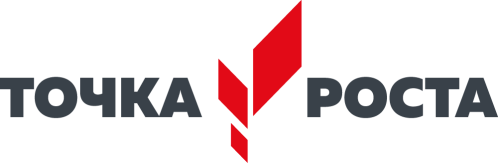 ТК Центра просветительских инициатив
https://t.me/TR_metod/242
прекратил работу, но материалы сохранены
С 20 июля 2023 г. информационно-методический канал "Центры "Точка роста" размещается в социальной сети ВКонтакте.

✅ Теперь все анонсы, полезные материалы, онлайн-семинары, навигаторы и опросы будут выходить в этом сообществе: https://vk.com/tochkarosta_official 

Недавно опубликованы памятки с полезными материалами, по прошедшим онлайн-семинарам. Они доступны по ссылке: https://vk.com/tochkarosta_official?w=wall-196554063_2269
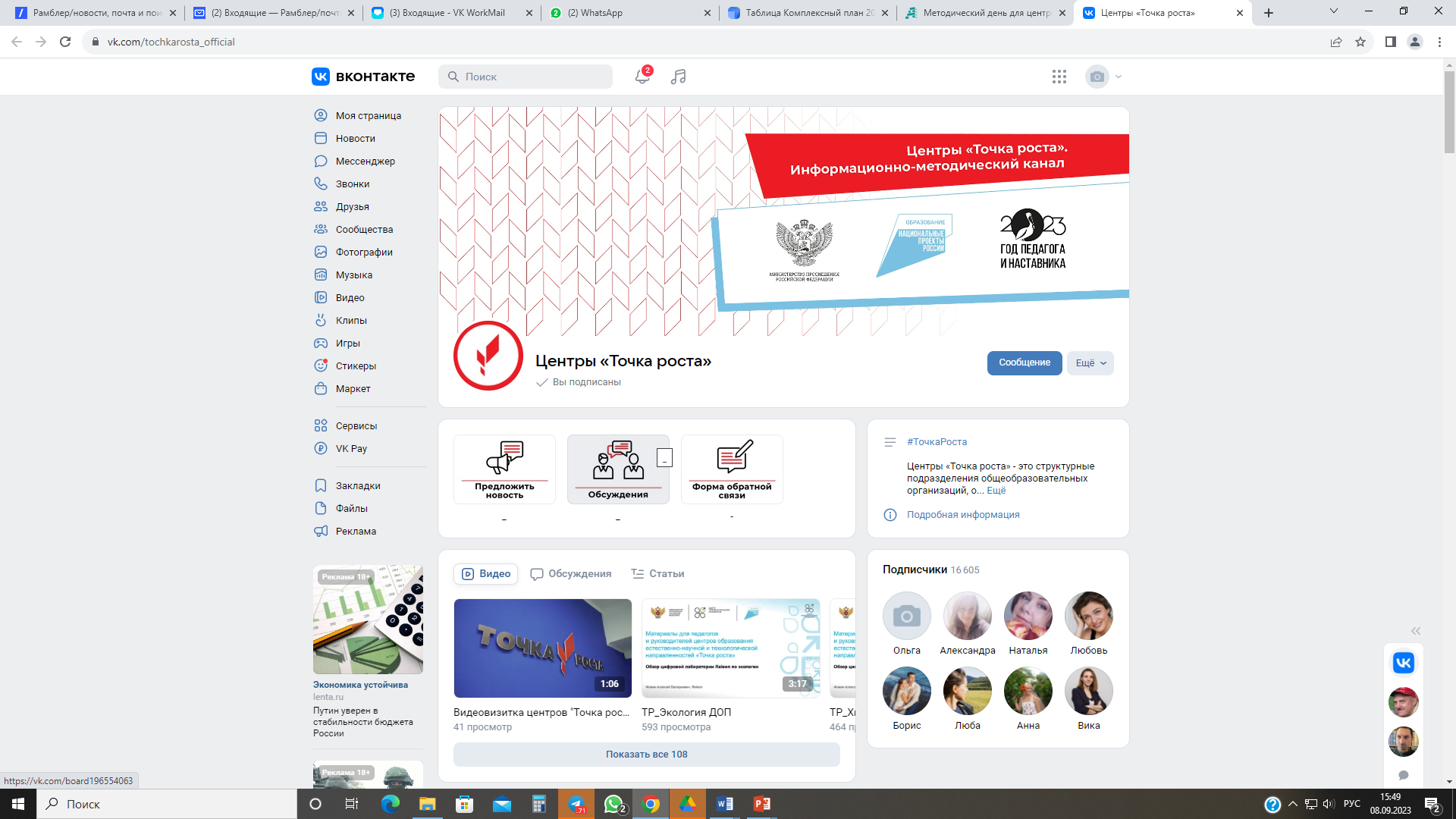 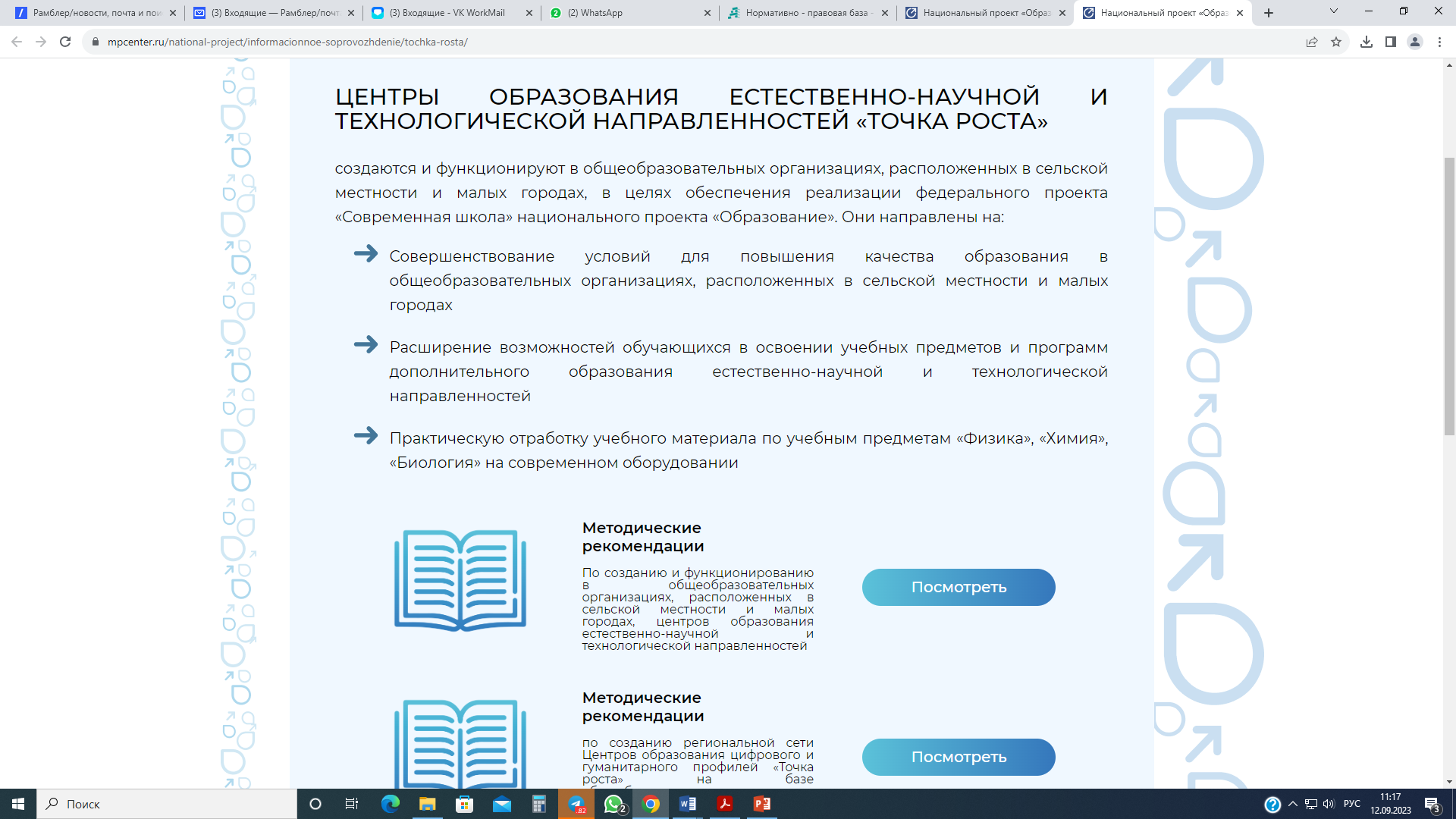 https://mpcenter.ru/national-project/informacionnoe-soprovozhdenie/tochka-rosta/
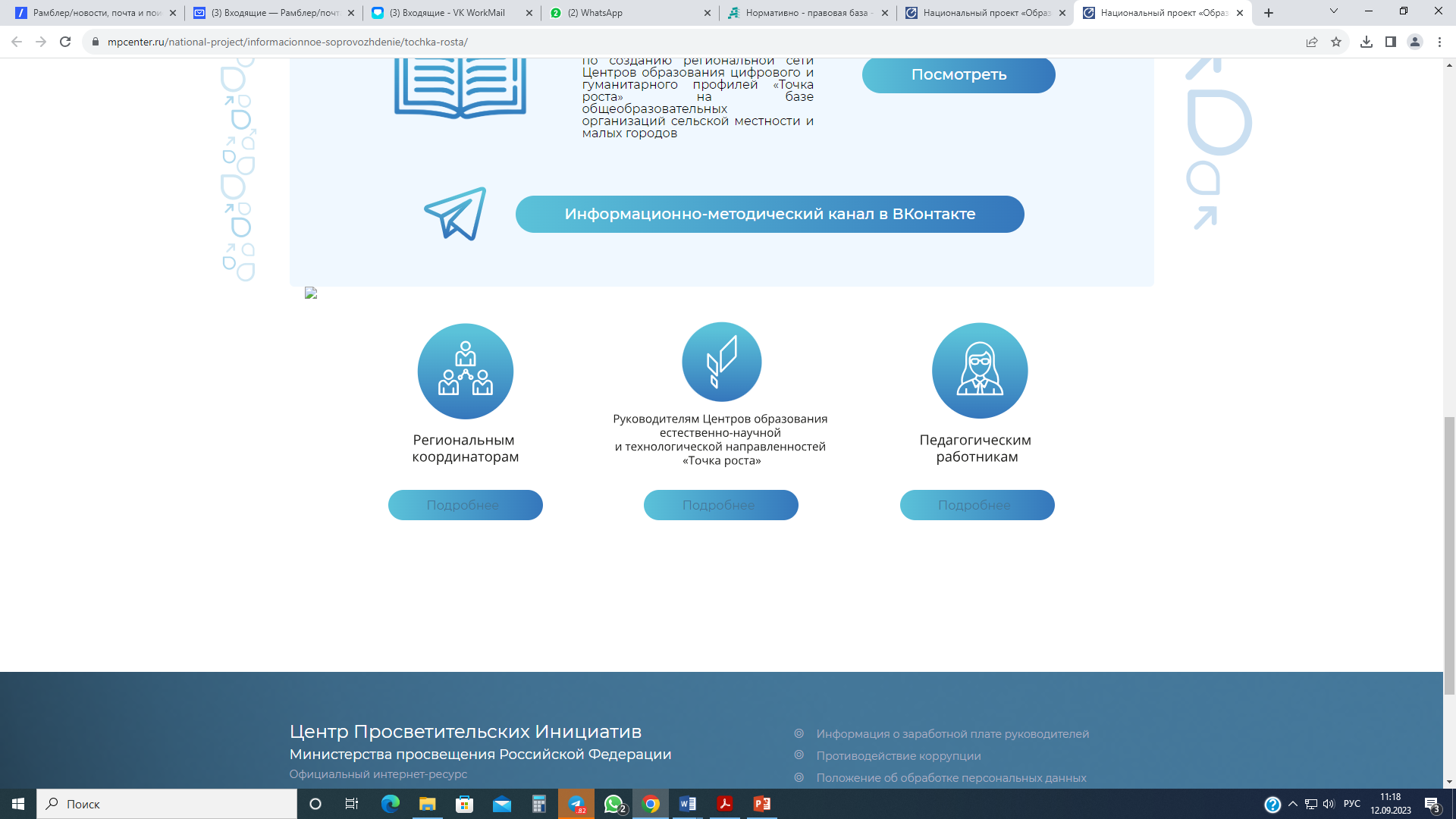 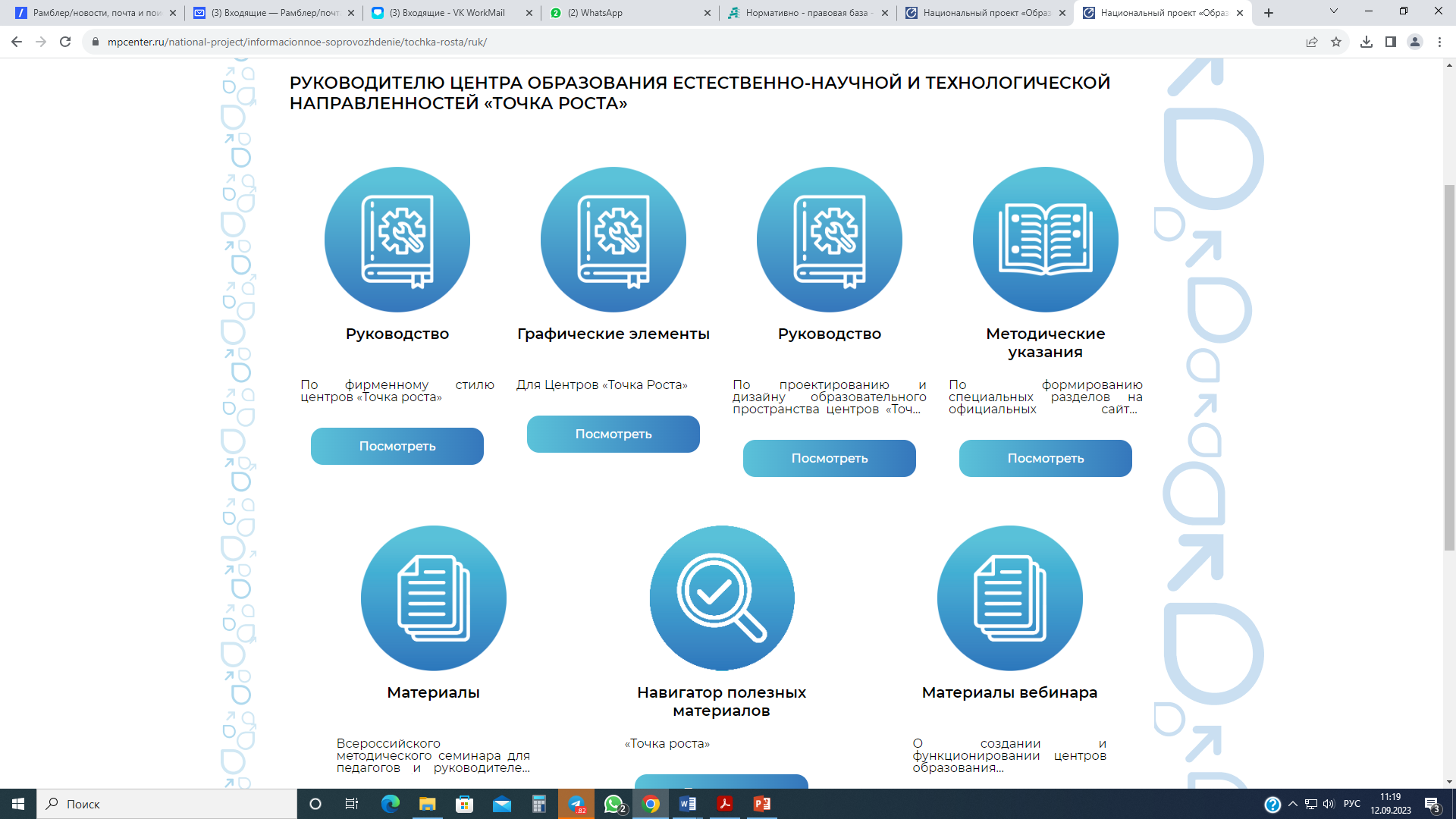 https://mpcenter.ru/national-project/informacionnoe-soprovozhdenie/tochka-rosta/ruk/
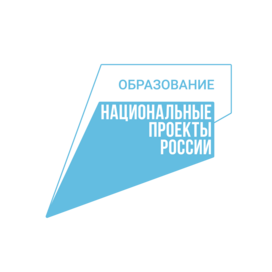 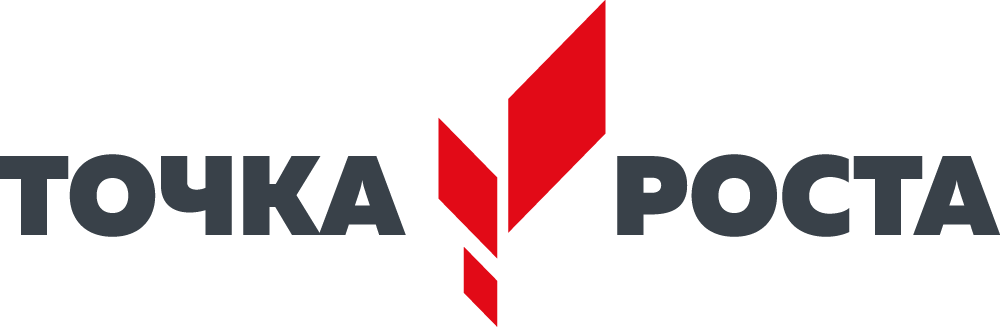 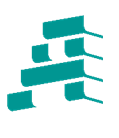 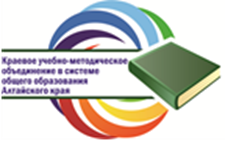 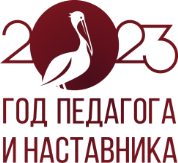 Вопросы организационно-методического сопровождения работы центров «Точка роста» в 2023-2024 у.г.
21 сентября 2023 г.
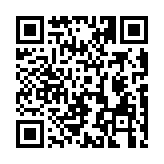 форма для регистрации
https://forms.yandex.ru/cloud/64fe7712f47e739df183ba88/